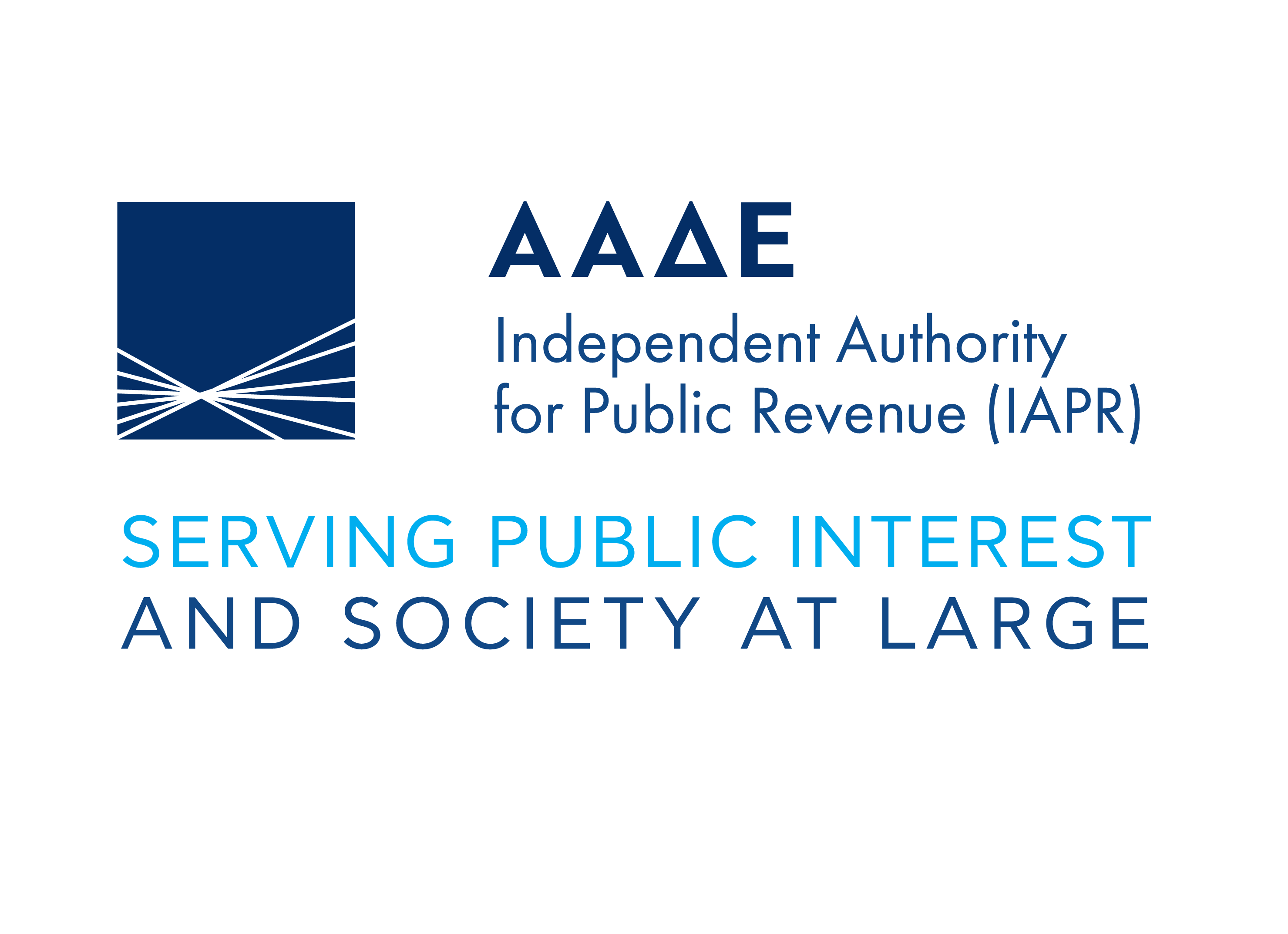 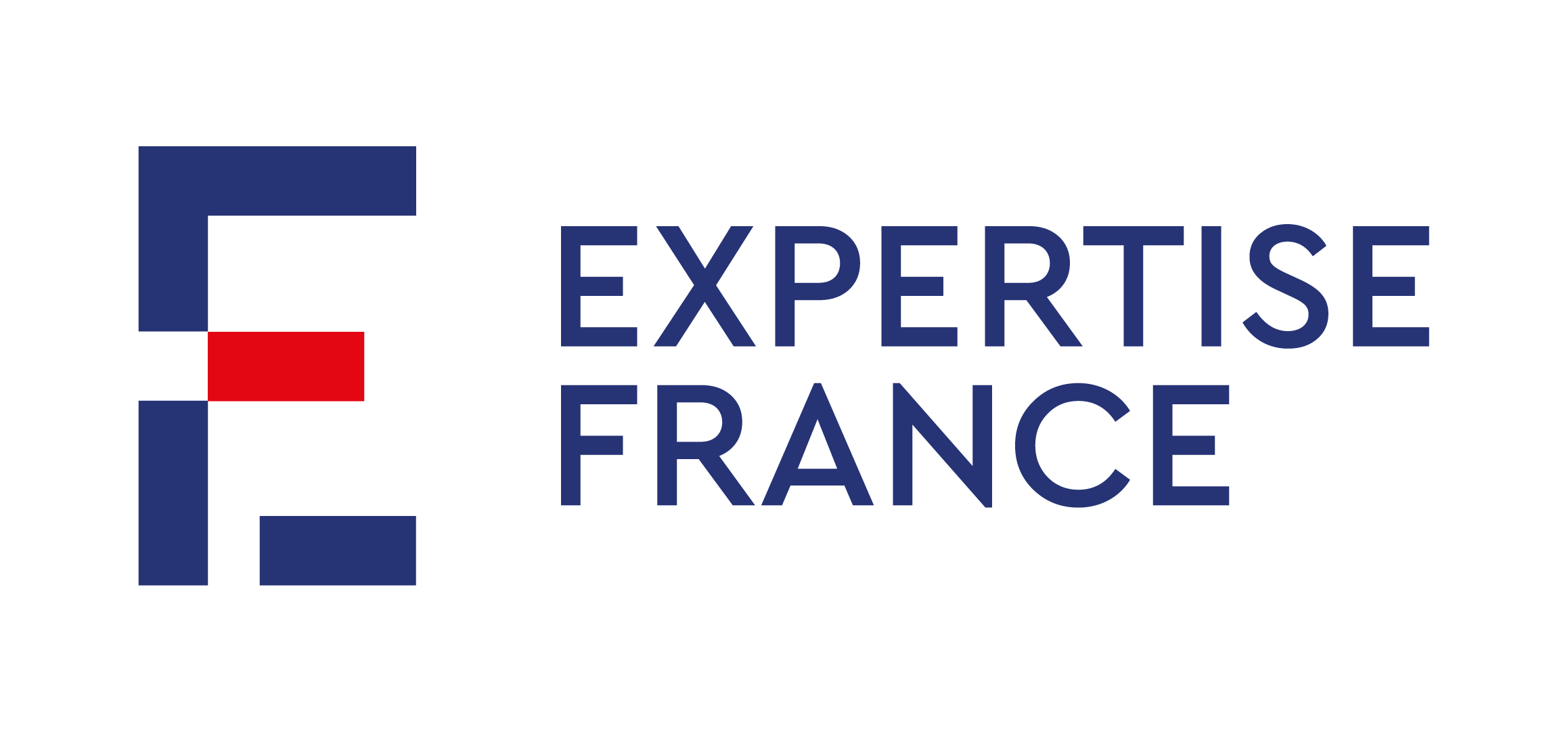 Athènes, le 3 avril 2025

Questions pratiques relatives à l'application de la nouvelle convention fiscale pour éviter la double imposition entre la Grèce et la France

Catherine Perrou – Quentin Feuga
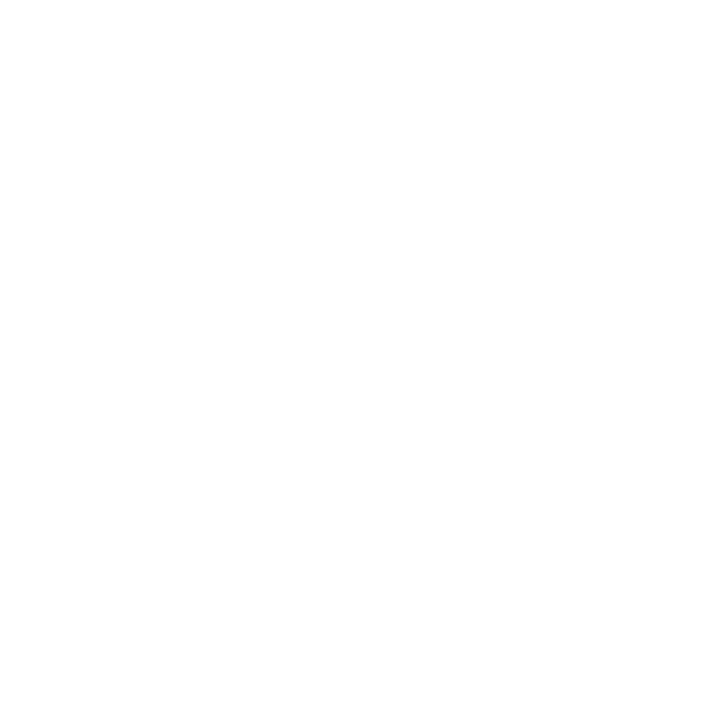 1
Scope of Application
Scope of application
Following the entry into force of the new Convention the 30th of December 2023, the former Convention of 1963, as modified by the BEPS MLI, is terminated.
Entry into effect
 Main rule : applies to any taxable event starting 1st of January 2024 or fiscal period beginning on or after 1 January 2024.
 Exception : a special roll-back provision in par. 6 of the Protocol conferring an exclusive right to tax those income to the State paying them shall apply to tax years since 1st of January 2015.
Scope – anti-abuse provisions
Preamble – stating that the no tax evasion / no treaty shopping is allowed
 Article 27 – general anti-abuse provision with a broad scope.
 France has reserved its right to continue to apply certain domestic anti-abuse provisions. These are listed in the protocol  Art. 123 bis, 155 A, 115 quinquies, 209 B, 212, 238 A and 238-0 Α of the Code Général des impȏts.
Scope – anti-abuse provisions
Article 27 – general anti-abuse provision
Notwithstanding the other provisions of this Convention, a benefit under this Convention shall not be granted in respect of an item of income or capital if it is reasonable to conclude, having regard to all relevant facts and circumstances, that obtaining that benefit was one of the principal purposes of any arrangement or transaction that resulted directly or indirectly in that benefit, unless it is established that granting that benefit in these circumstances would be in accordance with the object and purpose of the relevant provisions of this Convention.
2
Business income
Permanent establishment – definition broadened
Art. 5§4.(ff)  an oil or gas well ; any other place of exploration or exploitation of natural resources are added to the list of PE’s.
Art. 5§4.1  targets complementary activities forming part of a cohesive business 
Art. 5§6  limitation of the exclusion of a independent agent : persons acting for other closely linked persons are not “independent”.
Art. 5§5  dependent agent : may constitute a PE if he “habitually concludes contracts, or habitually plays the principal role leading to the conclusion of contracts that are routinely concluded without material modification by the enterprise”.
Business profits – other features remain similar
Art. 6 International Traffic  a definition is provided in article 3
 Art. 7 Business profits  the provisions are consistent with the pre-2010 OECD Model and close to the former Convention
 Art. 9 Associated entreprises  legal basis for the elimination of double taxation in cases of TP adjustments (previously in force through the MLI)
Dividends and interest – limiting taxation at source
No withholding tax at source on dividends if the beneficial owner is a company resident in the other contracting State holding directly more than 5% during all the 24 months prior to the distribution. Broader exemption as compared to the EU Parent-Subsidiary directive (participation of at least 10% and covering only certain types of entities)
 For all other cases (legal entities and individuals) the withholding tax cannot exceed 15% of the gross amount of dividends
Dividends and interest – limiting taxation at source
Withholding tax at source cannot exceed 5 % of the gross amount of interest
 No withholding tax at source on interest in the case of :
     - interest paid or received by a Contracting State, its political subdivisions or Central bank or Public entity ; or guaranteed by a Contracting 
      - Bank loans
Interest on sales of equipment or goods or services 
 Collective investments vehicles can be granted reduced rates on dividends and interest if investors are residents of France, Greece or a third State providing administrative cooperation with the State where the income derives.
Royalties
Same withholding tax rate at source as in the previous Convention (5%)
 Similar scope as well but payments for the use or right to use of industrial, commercial or scientific equipment is no longer included in the definition of royalties, and are therefore taxable only at residence (art 7)
Capital gains
Following article 13, exclusive taxation at residence remains the main rule (e.g.. shares of a company)... but substantial exceptions with taxation in both states :
      - Alienation of immovable property
- Alienation of shares, participation rights in companies and trusts if their value is derived by more than 50% from immovable property in the other state (new)
Alienation of movable property of a PE and of the PE itself (new)
 Alienation of ships and aircrafts part of a business taxable respectively in the State of registration or place of effective management
Few changes on other income
Article 15 : the computation of the 183 days period for taxation at source on salaries is now computed possibly over two fiscal years 
Article 16 : extension of the taxation at source to models and to income associated to the reputation of the artist, model of sportsperson ; exemption at source if the activity is publicly-funded
 Article 19 : extension of the 24-months exemption at source to researchers and  full exemption to apprentices, including French “VIE” (business volunteers)
5
Administrative issues
Elimination of double taxation
In Greece 
 Ordinary credit but also 
 Exemption with progression for exempt income
Elimination of double taxation
In France, no more exemptions or« matching credits », only the credit method applies where a proof of payment is needed :
credit equal to the tax due in Greece in the case of shared taxation (new for dividends, interest, capital gains..). Possible financial impact
- credit equal to tax due in France for income exclusively taxable at source in Greece (and also salaries, real estate income..)
Tax residence certificate
Following Article 28 
 In order to get the benefits of articles 10, 11 and 12 on dividends, interest and royalties (lower or no withholding tax at source) a tax residence certificate is mandatorily required (in France form 5000 and appendices)
 The tax authorities may agree otherwise
Dispute resolution – article 23 at OECD standards
Mutual agreement procedure :  
    - 3 years to submit a request
    - 3 years for the competent authorities to reach a mutual agreement
 Arbitration if no agreement is reached within 3 years but : 
    - no more MLI reservations of both countries  ; 
    - 60 days for the taxpayer to refuse the decision before it’s binding. 
!! No competent authority agreement for arbitration / European instruments can also be activated by taxpayers
Summary of practical implications of the new Convention
Filing requirements : 
systematic residence certificate to grant certain treaty benefits 
systematic credit method to eliminate double taxation in France
Change of taxing rights : need to carefully review and adapt accounting/financial documentation (e.g. passive income, possible newly taxable presence in the other State)
 Up to date documentation available (OCDE commentaries, French guidance on the Convention (n°BOI-INT-CVB-GRC, 09/2024)
Merci de votre attention!
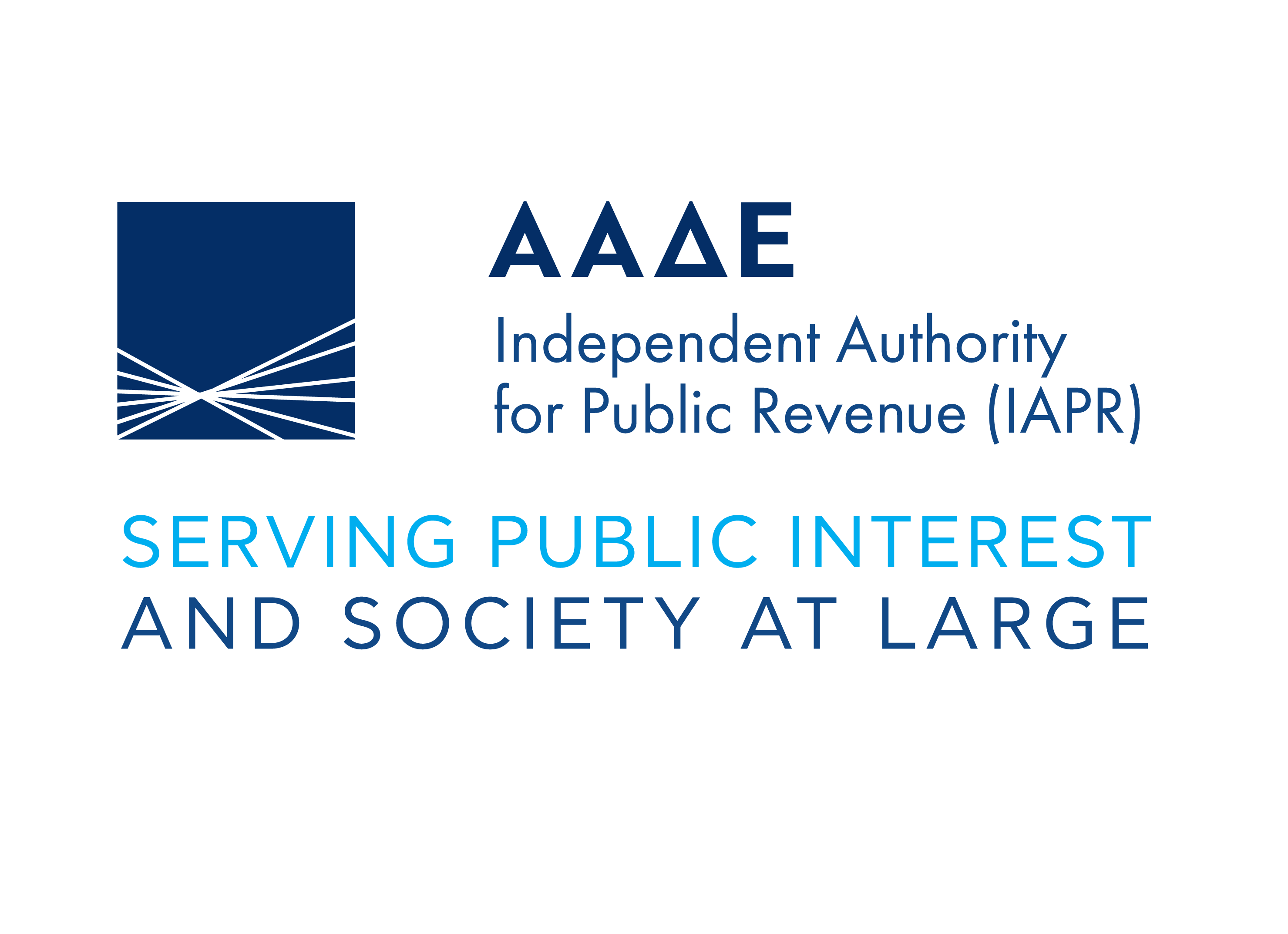 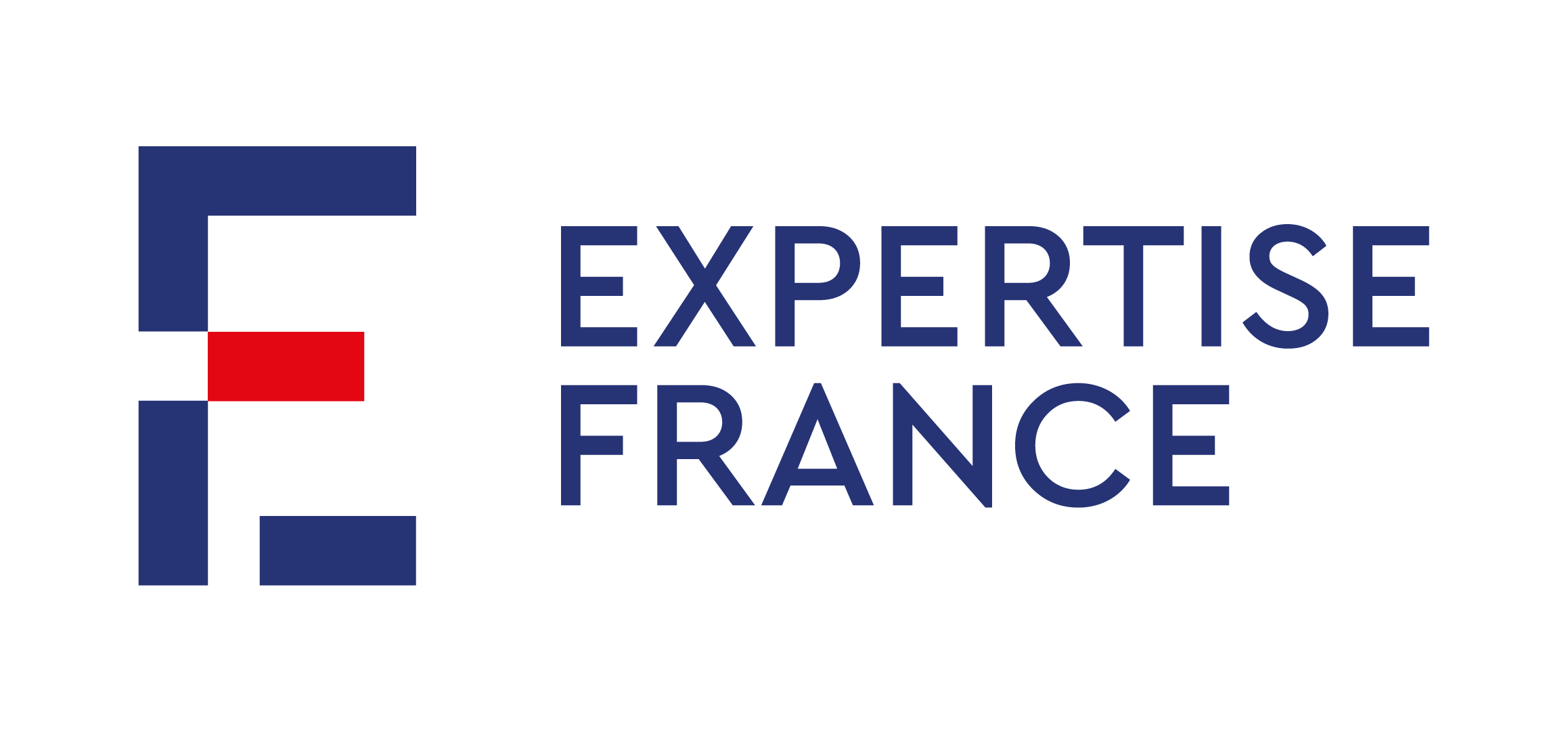